Fokus detta aktiekafé:
Avkastning, se sammanfattning sida 3
Vi har drabbats av en svart svan – Swemet – såld i 5 portföljer
Avkastningen utveckling (trender), se pilar i diagram
Observation angående pilarna
Koppling från index för börslistor till bolag i våra portföljer, sida 18-23
Portföljerna som vi testat i 4 år – Vad har vi lärt oss? Sida 24-27
Uppföljning screeningstrategierna
Utveckling 2024-03-31
Johan Törnström
Aktiespararna Haninge
1
Innehåll
Sammanställning
Avkastning i olika tidsperspektiv, tabell
Magic Formula
Magic Formula, Greenblatt, årsvis och rullande per kvartal
Magic Formula + Momentum, årligt byte
F-Score
F-Score, årligt byte
F-Score + Momentum, byte varje kvartal
Stabil tillväxt
Stabil tillväxt, årligt byte
Stabil tillväxt + Momentum, årligt byte
Stabil tillväxt + Momentum, byte varje kvartal
Bäst avkastning från de nio portföljerna
Tio-i-topp, byte varje kvartal
2
Screeningportföljers avkastning
Drabbad av svart svan, Swemet – avnoterad, såld
CAGR står för Compound Annual Growth Rate
Genomsnittlig årlig avkastningen i procent
3
1. Magic Formula, Greenblatt, årligt byte rullande per kvartal
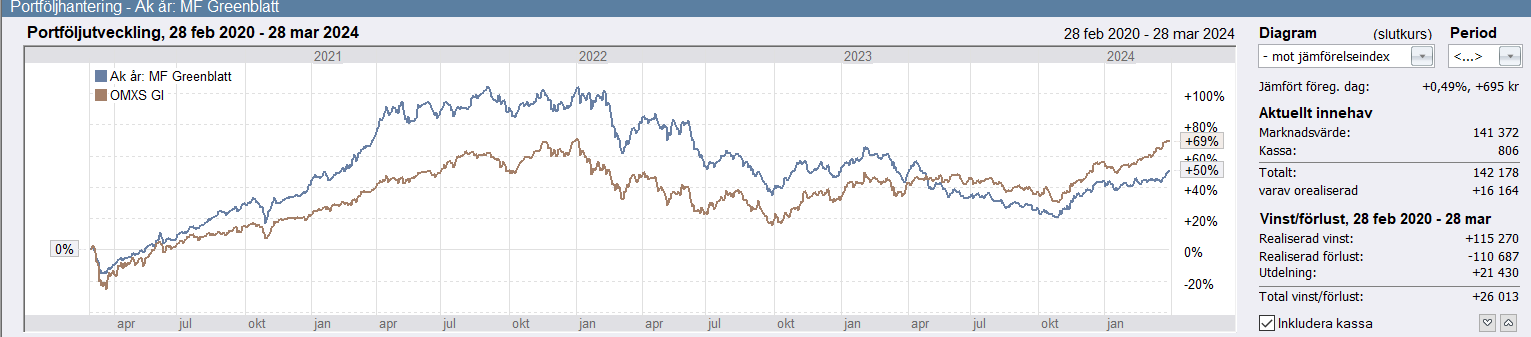 Observation, se pilar i diagrammet
Från start till 2022-01-04, all time high, har portföljen gått 31% bättre än index, 102% vs 71% för index
Från 2022-01-04 till 2023-10-27 har portföljen gått 17% sämre än index, portfölj -41% och index -24%
Från 2023-10-27 till 2024-03-28 har portföljen gått 6% sämre än index, portfölj +24% och index +30%
4
1. Magic Formula, Greenblatt, årligt byte rullande per kvartal
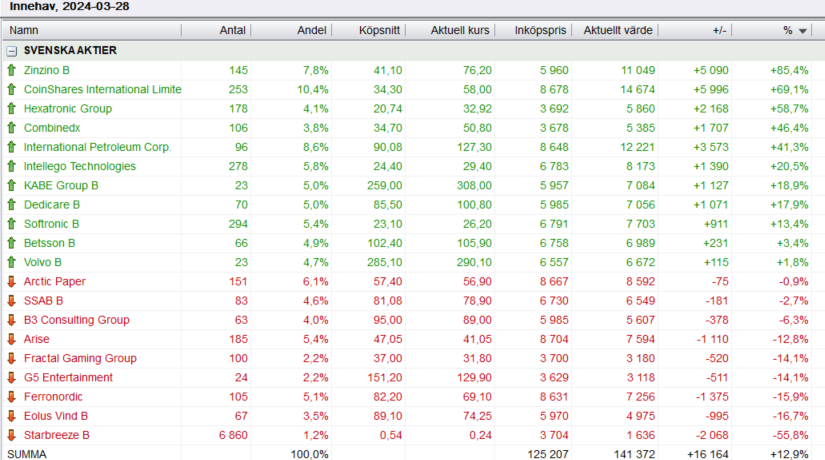 5
2. Magic Formula + Momentum, årligt byte
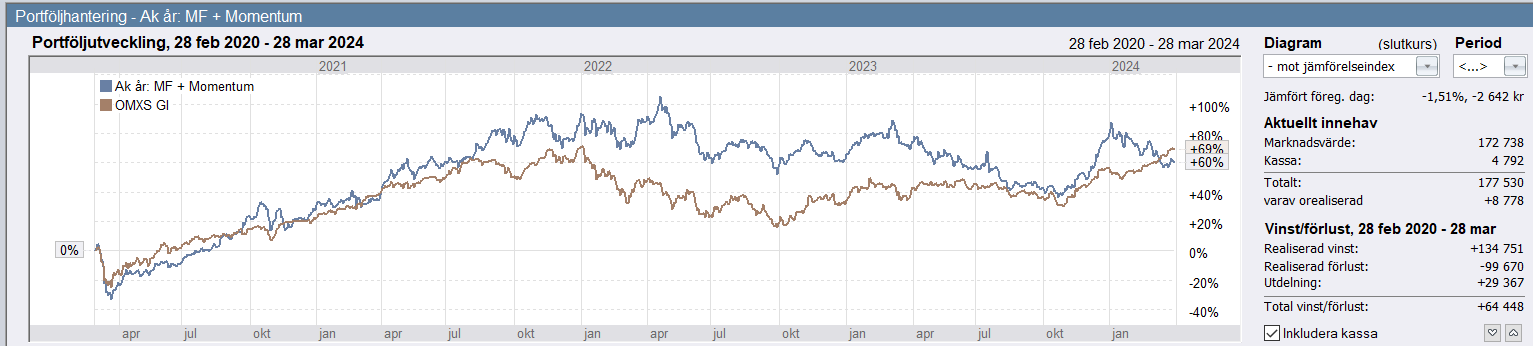 Observation, se pilar i diagrammet
Från start till 2022-01-04, all time high, har portföljen gått 22% bättre än index, 93% vs 71% för index
Från 2022-01-04 till 2023-10-27 har portföljen gått 4% sämre än index, portfölj -28% och index -24%
Från 2023-10-27 till 2024-03-28 har portföljen gått 15% sämre än index, portfölj +15% och index +30%
6
2. Magic Formula + Momentum, årligt byte
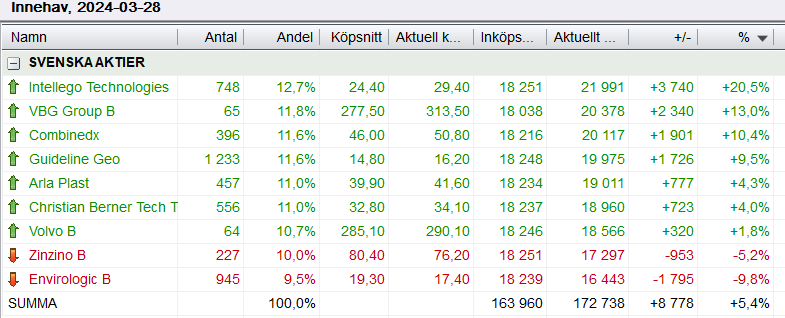 7
3. F-Score, årligt byte
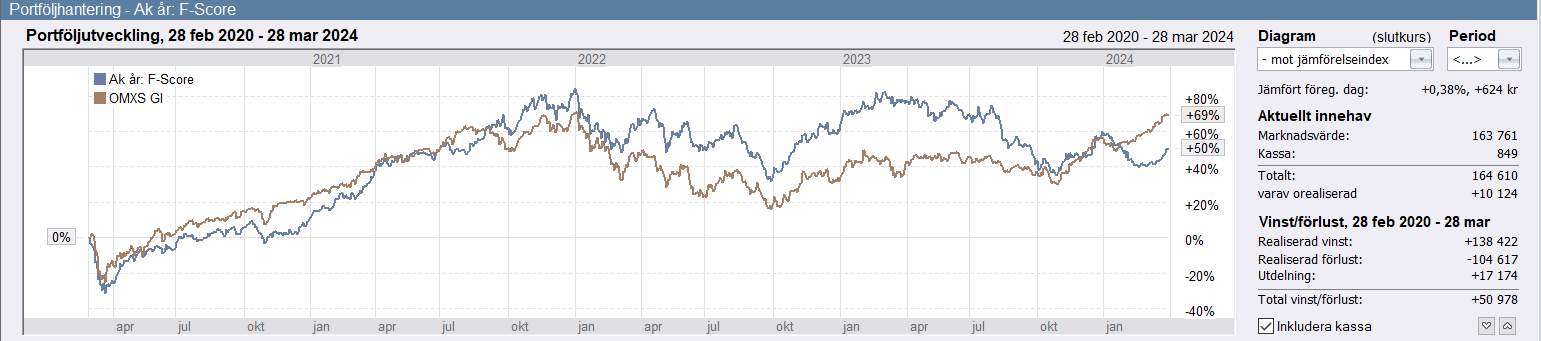 Observation, se pilar i diagrammet
Från start till 2022-01-04, all time high, har portföljen gått 13% bättre än index, 84% vs 71% för index
Från 2022-01-04 till 2023-10-27 har portföljen gått 1% sämre än index, portfölj -25% och index -24%
Från 2023-10-27 till 2024-03-28 har portföljen gått 19% sämre än index, portfölj +11% och index +30%
8
3. F-Score, årligt byte
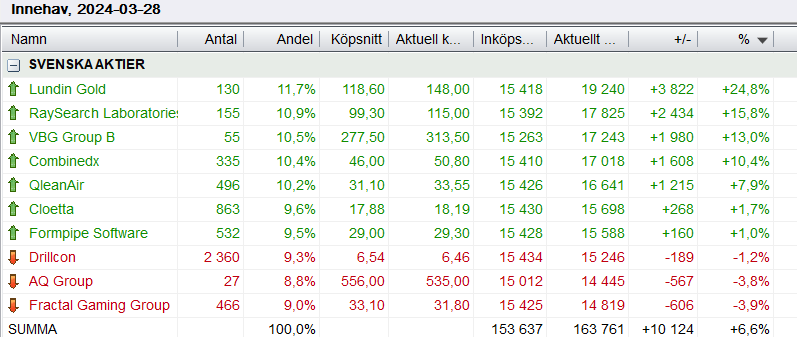 9
4. F-Score + Momentum, byte varje kvartal
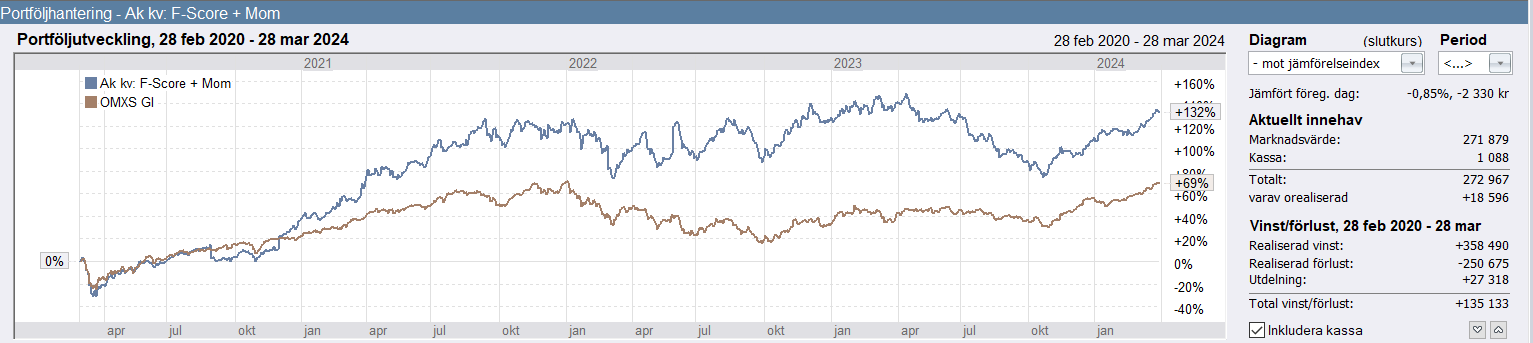 Observation, se pilar i diagrammet
Från start till 2022-01-04, börsens all time high, har portföljen gått 51% bättre än index, 122% vs 71% för index
Från 2022-01-04 till 2023-10-27 har portföljen gått 4% bättre än index, portfölj -20% och index -24%
Från 2023-10-27 till 2024-03-28 har portföljen gått 2% sämre än index, portfölj +28% och index +30%
10
4. F-Score + Momentum, byte varje kvartal
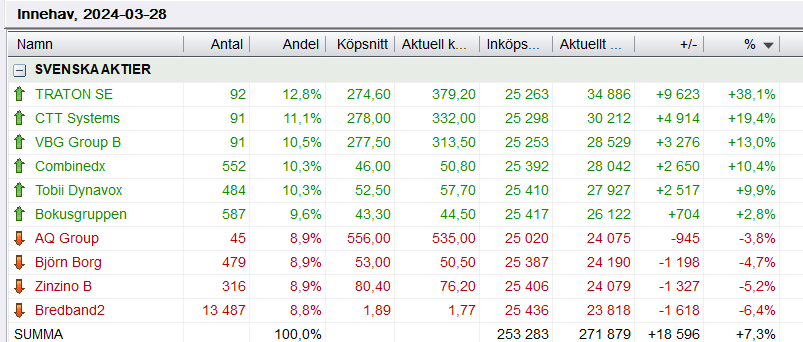 11
5. Stabil tillväxt, årligt byte
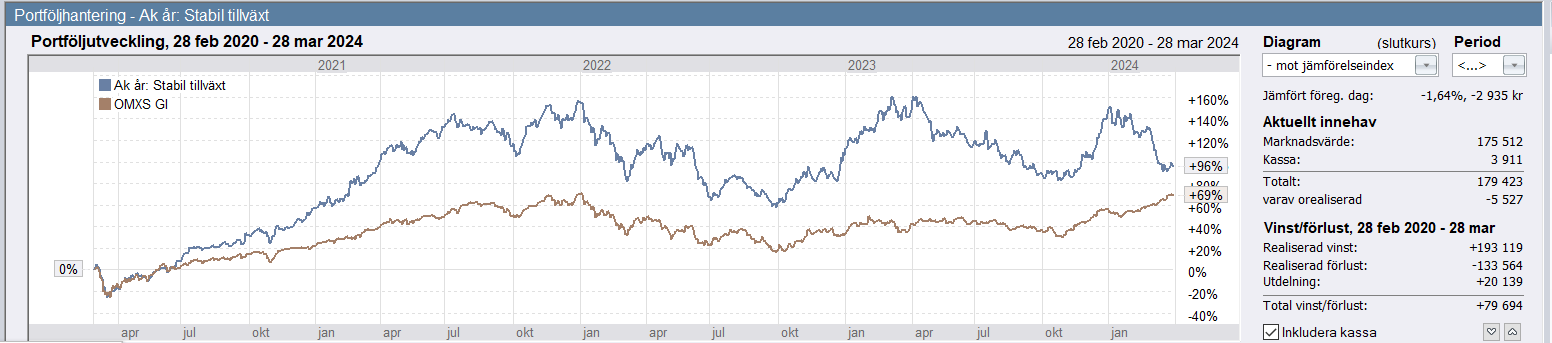 Observation, se pilar i diagrammet
Från start till 2022-01-04, all time high, har portföljen gått 85 bättre än index, 156% vs 71% för index
Från 2022-01-04 till 2023-10-27 har portföljen gått 4% sämre än index, portfölj -28% och index -24%
Från 2023-10-27 till 2024-03-28 har portföljen gått 24% sämre än index, portfölj +6% och index +30%
12
5. Stabil tillväxt, årligt byte
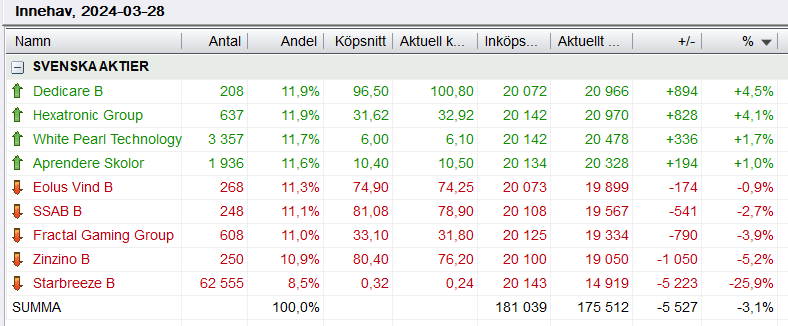 13
6. Stabil tillväxt + Momentum, årligt byte
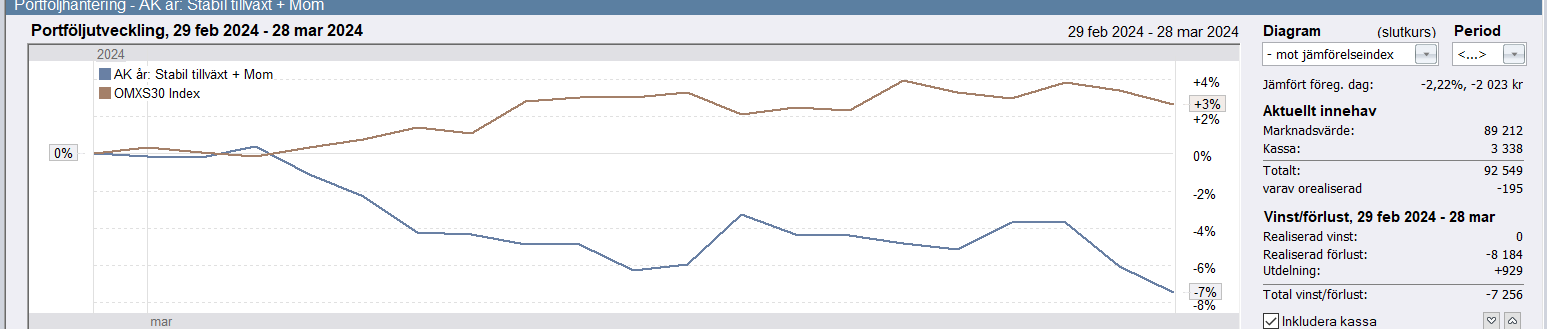 Observation
Swemet dök upp som en svart svan
Aktien tappade 82% i värde
Portföljen hade 10 olika aktier i portföljen som då påverkades med ett tapp på 8,2%
Tänk på riskspridningen
14
6. Stabil tillväxt + Momentum, årligt byte
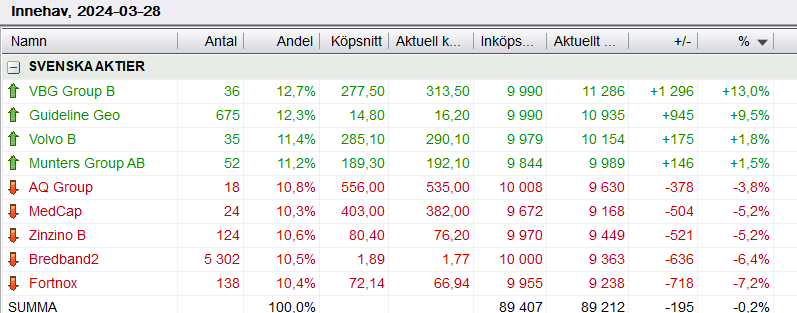 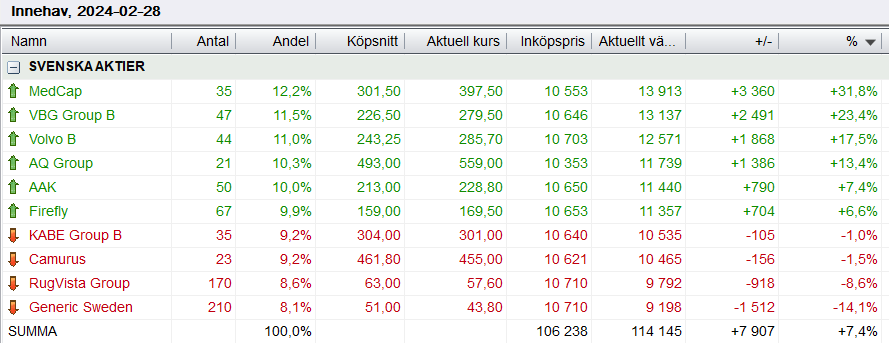 15
7. Stabil tillväxt + Momentum, byte varje kvartalMomentum tillagt 2023-05-28
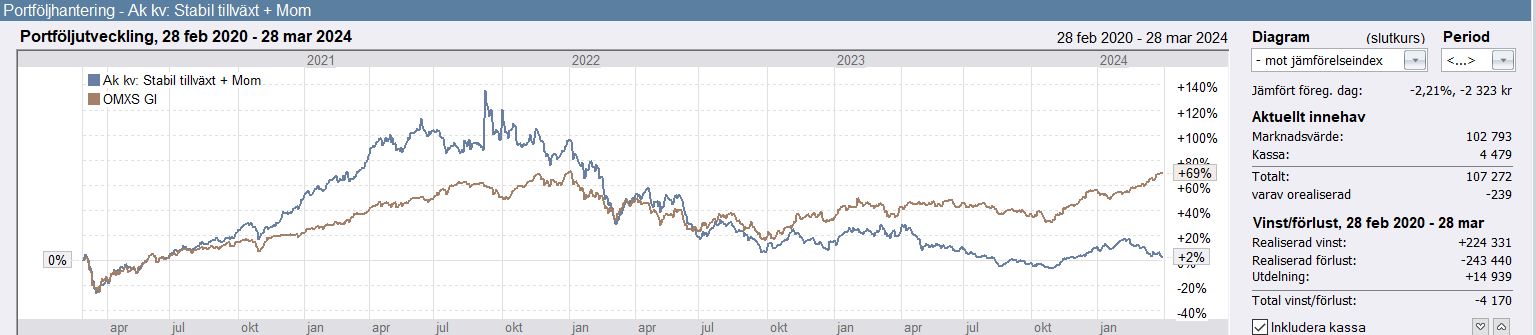 Observation, se pilar i diagrammet
Från start till 2022-01-04, all time high, har portföljen gått 26% bättre än index, 97% vs 71% för index
Från 2022-01-04 till 2023-10-27 har portföljen gått 28% sämre än index, portfölj -52% och index -24%
Från 2023-10-27 till 2024-03-28 har portföljen gått 21% sämre än index, portfölj +9% och index +30%
16
7. Stabil tillväxt + Momentum, byte varje kvartal
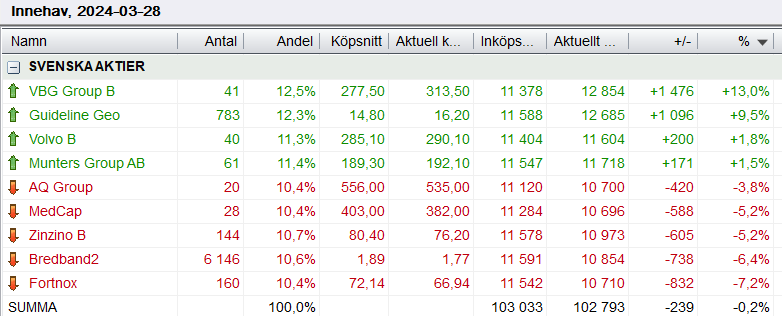 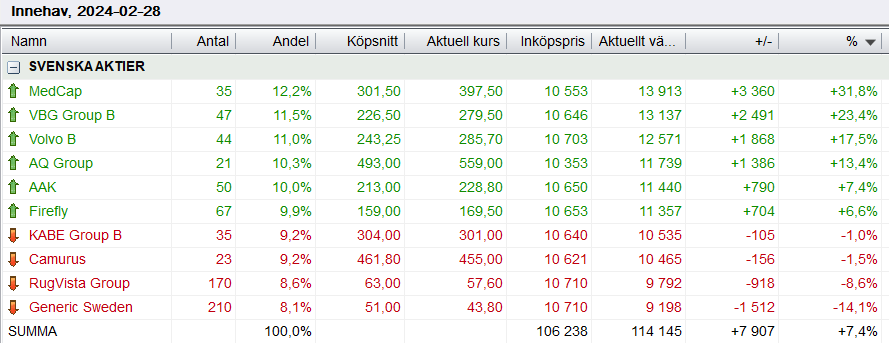 17
8. Tio-i-topp
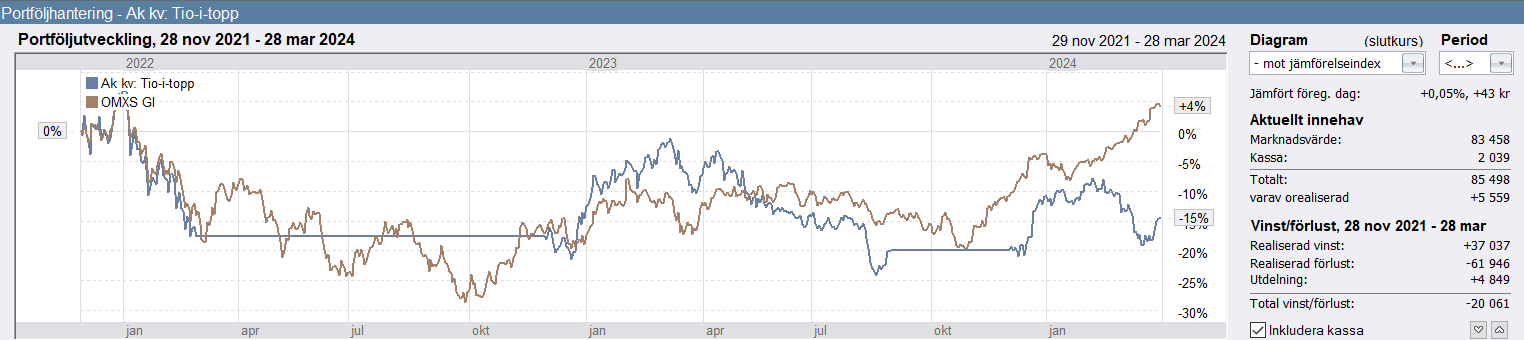 Observation, se pilar i diagrammet
Från 2022-01-04 till 2023-10-27 har portföljen gått 1% sämre än index, portfölj -25% och index -24%
Från 2023-10-27 till 2024-03-28 har portföljen gått 23% sämre än index, portfölj +7% och index +30% 
När OMXSPI gått under MA200 läggs pengarna i kassan, horisontell linje i diagrammet enligt portföljstrategin
18
8. Tio-i-topp
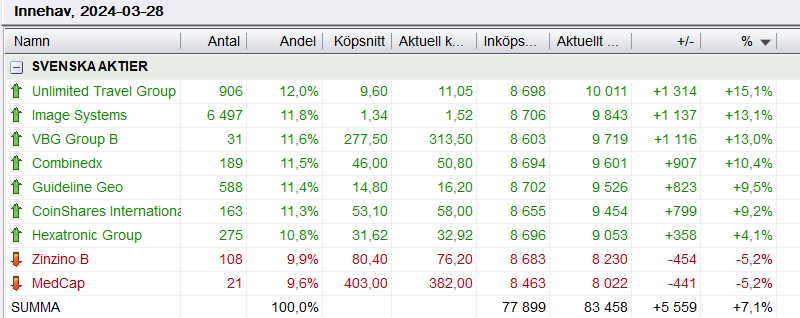 19
Jämförelse mellan index, 2022-01-04 – 2024-03-28
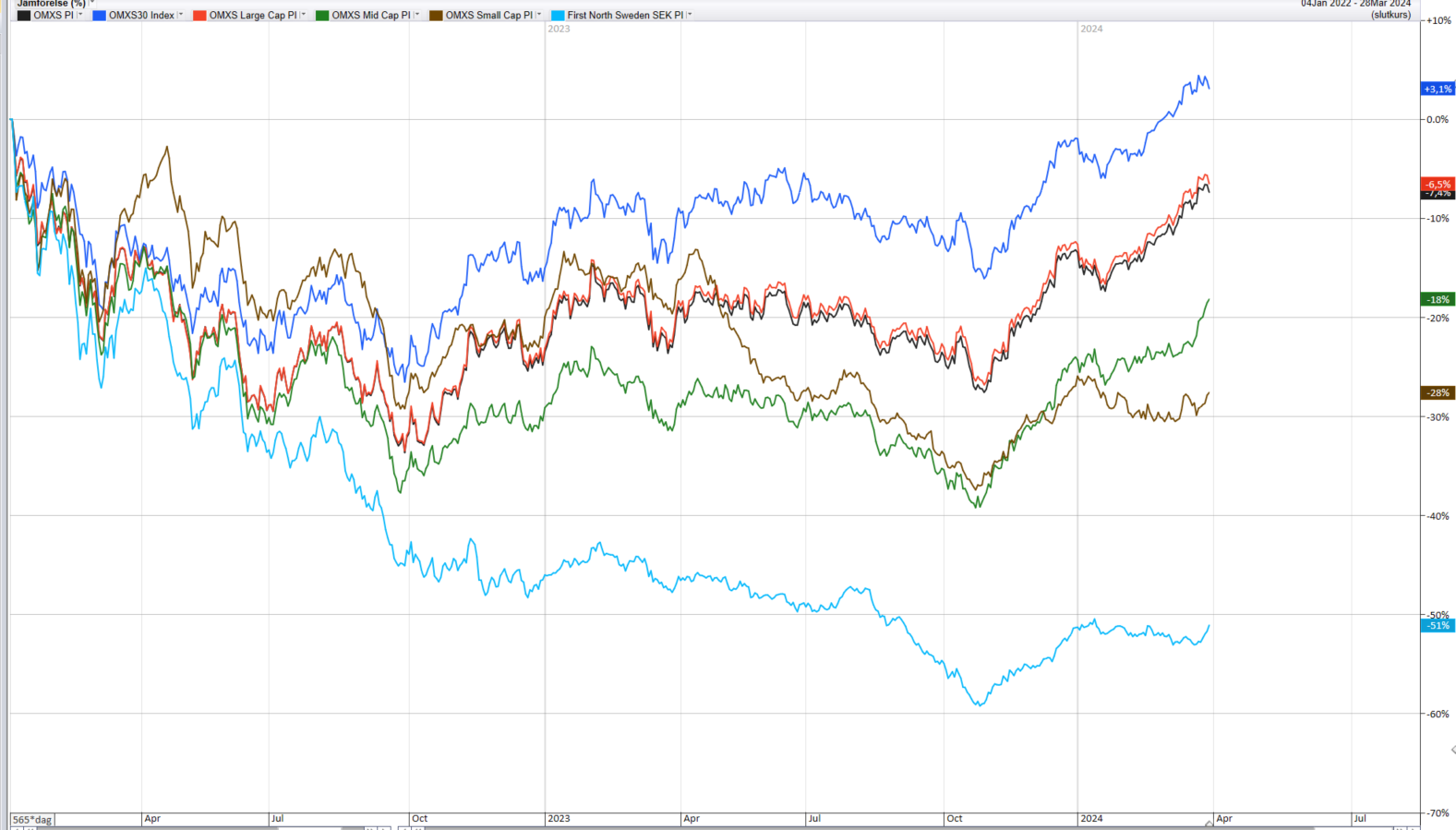 OMXS30 +3,1%
Large Cap -6,5%
OMXSPI -7,4%
Mid Cap -18%
Small Cap -28%
First North -51%
2023-10-27
Inbördes utveckling efter 
detta datum, se nästa sida
20
Jämförelse mellan index, 2023-10-27 – 2024-03-28
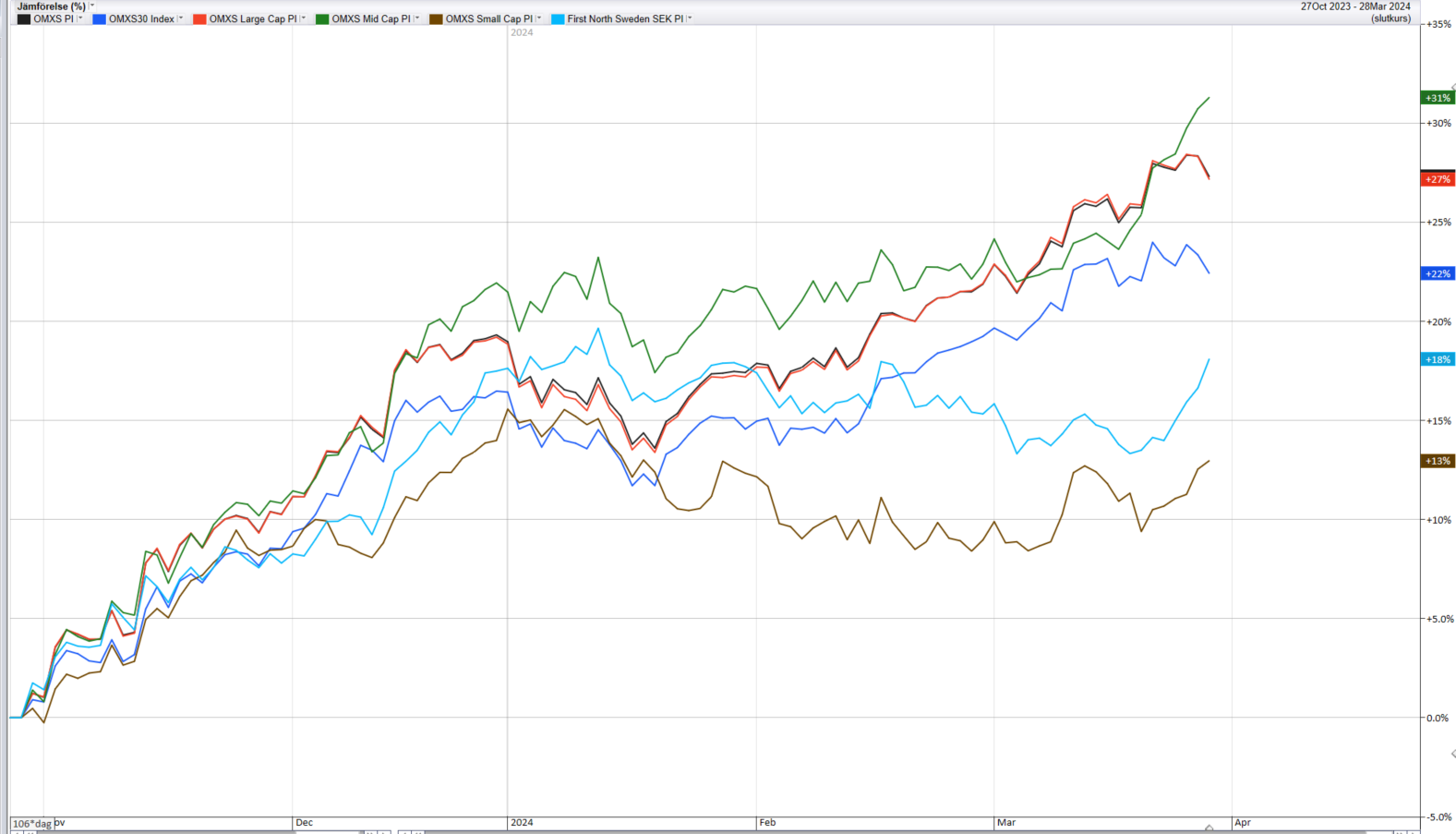 Mid Cap +31%
Large Cap +27%
OMXSPI +27%
OMXS30 +22%
First North +18%
Small Cap +13%
21
Fördelning av bolag per börslista, 2024-03-28
* Swemet, avnoterad och såld 2024-03-22
Observation för perioden 2023-10-27 – 2024-03-28 när OMXSPI gick +27%
Av våra portföljer har gått sämre än vårt jämförelseindex, OMXSGI. Mid Cap har gått bättre än OMXSPI men Small Cap och First North sämre, se sidan 21
22
Reflektion
Faktorer att beakta beroende på marknadsläget
Typ av bolag
Värde/tillväxtbolag
Storlek på bolag
Börsvärde
Storbolags- eller småbolagslista
Exempel: Utveckling av några olika index, se sidorna nedan
23
First North Sweden SEK PIRegressionslinje med 2 standardavvikelser
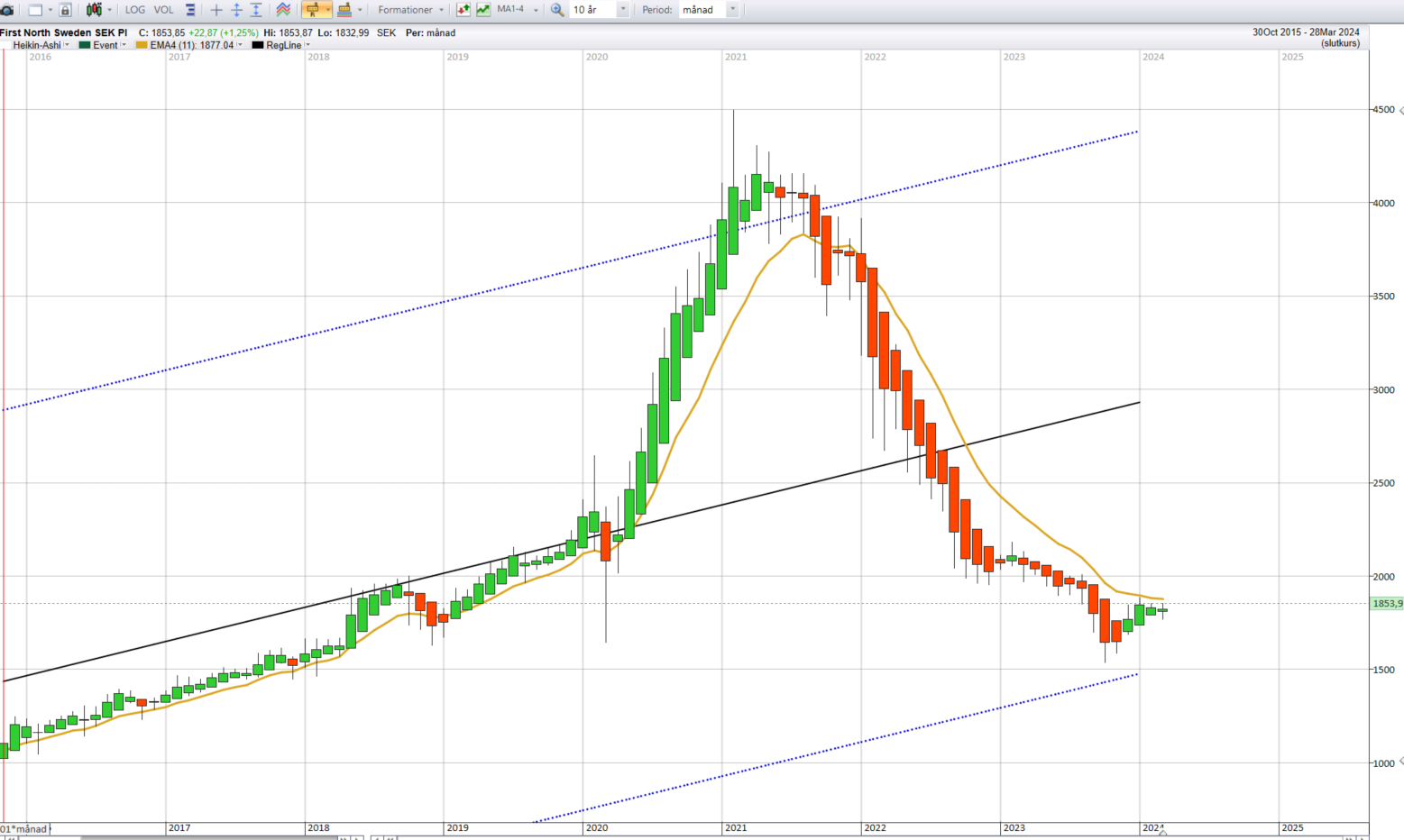 Månad
Heikin-Ashi
EMA11
Regressionslinje
Intressant läge
24
OMXS Mid Cap PI
OMXS Small Cap PI
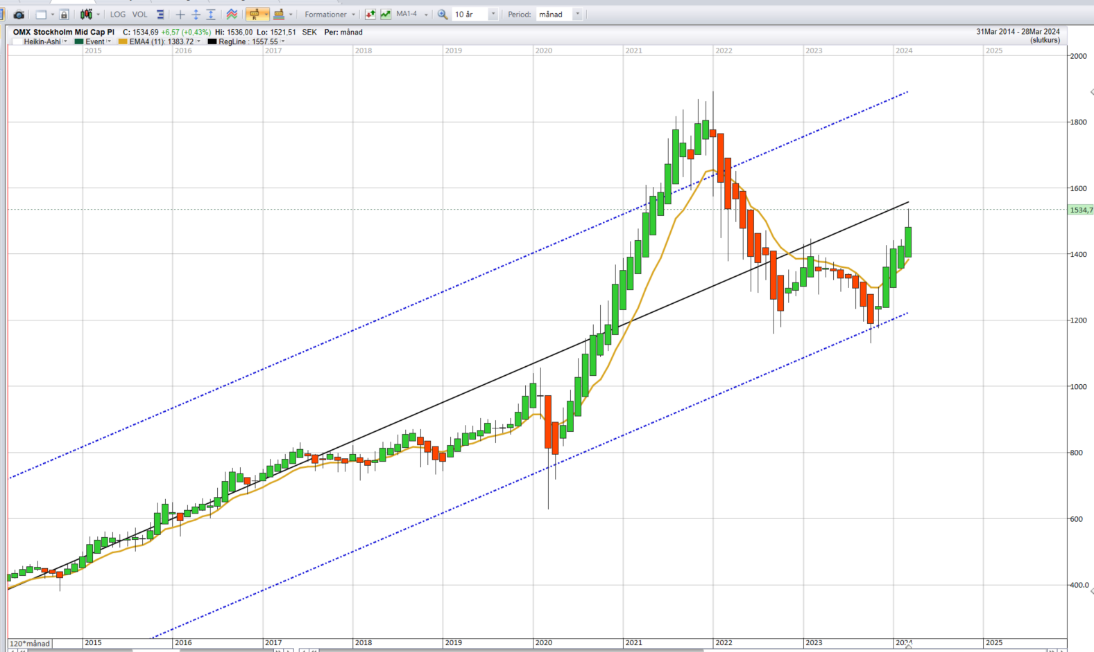 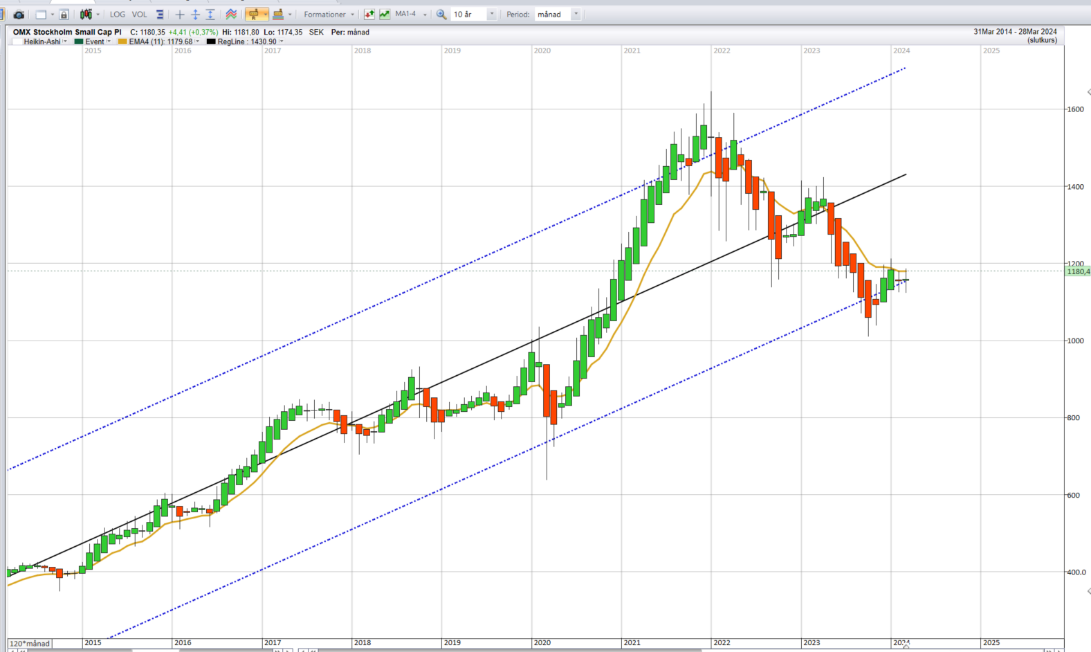 OMXS 30
OMXSPI
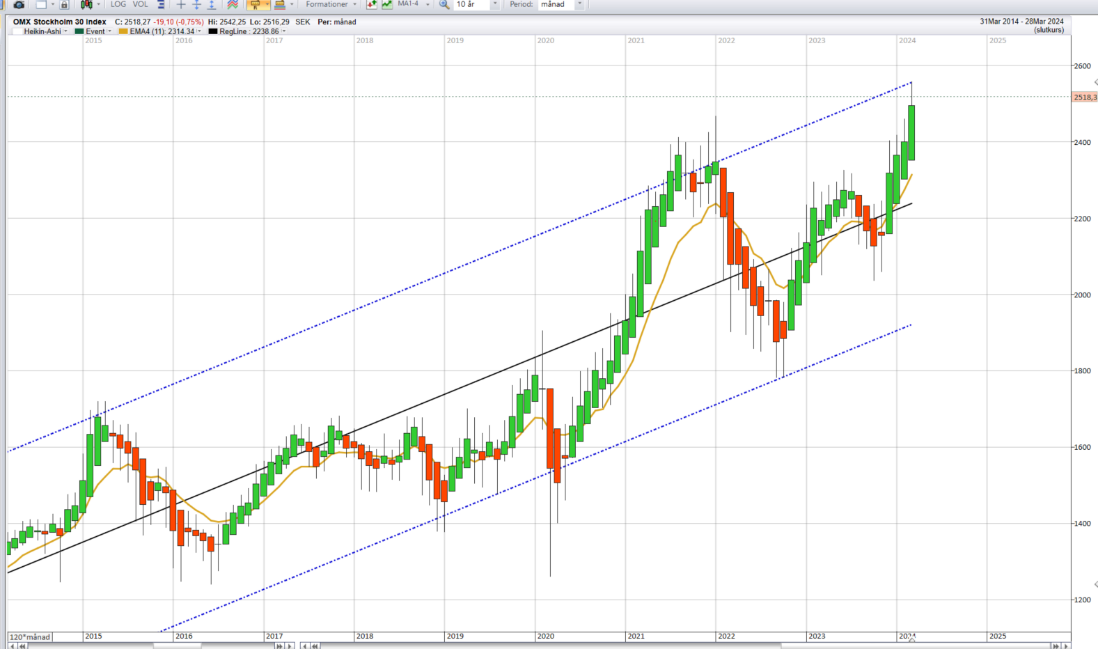 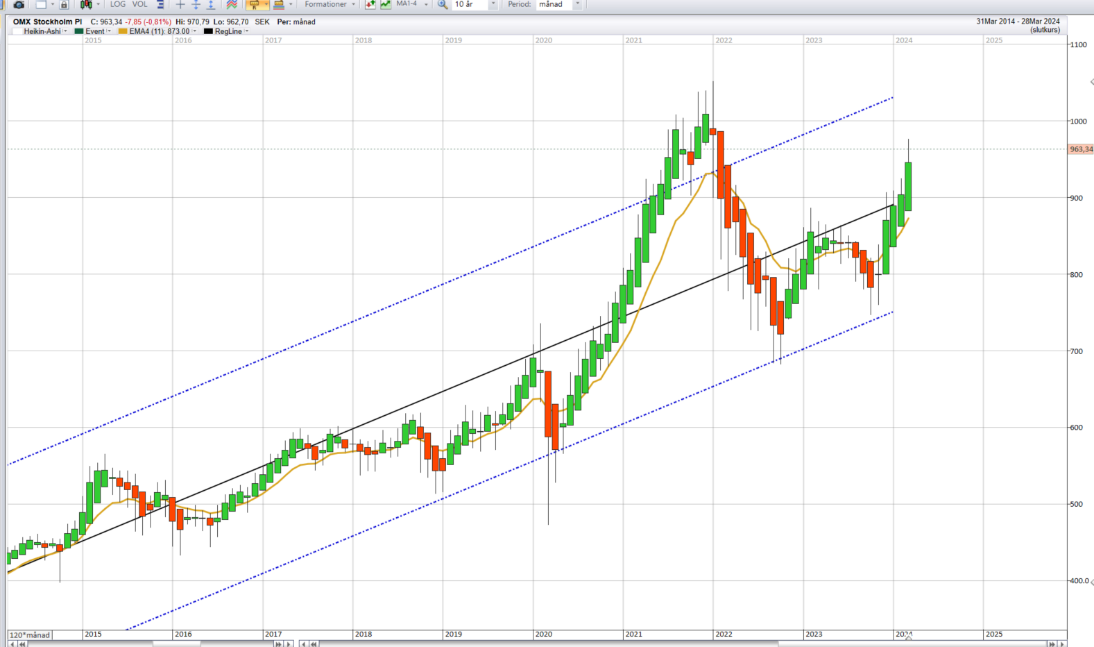 25
Strategierna och portföljerna 4 årVad har vi lärt oss?
26
Resultat på vägenMetodik - Verktyg
Dokumenterad strategi
Klara köp- och säljvillkor
Screening har kunnat göras effektivt
Både vad gäller möjliga villkor och aktuell data
Rankning har kunnat göras effektivt
Utmatning till Excel
Rankningen i Excel
Test av avkastning i Portfölj har kunnat göras effektivt
Skapa Portfölj, köp och sälj av aktier, införande av utdelning och jämföra avkastningen med index
27
Resultat på vägenAvkastningen - Beroendefaktorer
Marknadsklimatet
Total avkastning under 4 år 1 månad (2020-02-28 – 2024-03-28)
Etta: F-Score + Momentum, 3 månaders byte
Tvåa: Stabil tillväxt, årligt byte
Trea: MF + Momentum, årligt byte
Marknaden har uppåtgående trend (2020-02-28 – 2022-01-04)
Etta: Stabil tillväxt, årligt byte
Tvåa: F-Score + Momentum, 3 månaders byte
Trea: MF (Greenblatt), årligt byte rullande per kvartal
Marknaden har nedåtgående trend (2022-01-04 – 2023-10-27)
Etta: F-Score + Momentum, 3 månaders byte
Tvåa, delad: MF + Momentum, årligt byte
Tvåa, delad: Stabil tillväxt, årligt byte
28
Resultat på vägenAvkastningen - Beroendefaktorer
Riskspridning
Portföljerna innehåller minst tio olika aktier. Detta innebär att om exempelvis en svart svan dyker upp, så begränsas portföljens värdeminskning
Värde-/Tillväxtbolag
Värdebolag (F-Score) klarar sig bäst i en nedåtgående marknad
Tillväxtbolag (Stabil tillväxt) klarar sig bäst i en uppåtgående marknad
Bolagets börsvärde/börslista
Bolag som handlas på småbolagslistorna utvecklas sämre än de större på OMXS30 i en nedåtgående marknadstrend
Bolag på småbolagslistorna utvecklas bättre än de större på OMXS30 i en uppåtgående marknadstrend
Kursmomentum
Kursmomentum har en positiv inverkan på portföljernas avkastning
Investeringens längd
En faktor som påverkar avkastningen kan vara hur lång tid investeringen i en aktie görs. Vad ger bäst avkastning för en strategi, om tiden för investeringen är 3 eller 12 månader?
29